Marketing Analytics
Prof. Robert Kreuzbauer

Assoc. professor in marketing
Surrey business school

3_may_2021
[Speaker Notes: Robert]
Today’s class
How to estimate demand functions

How to design pricing strategies
Importance of pricing
Question: Assume you grant a 10% discount.  How much more products do you have to sell (in our example) to achieve the same profit?
Price, Costs
price 100
price 90
Profit
costs 80
0
q1
Sales
Importance of pricing
Question: Assume you grant a 10% discount.  How much more products do you have to sell (in our example) to achieve the same profit?
Price, Costs
100%
price 100
price 90
Profit
costs 80
0
q1
2 x q1
Sales
Let’s begin with a simple example
Price			75 EUR
Demand 		5000 per year
Cost per unit 		59 EUR
Price elasticity	 	2%
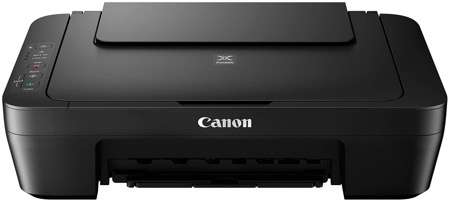 Price elasticity
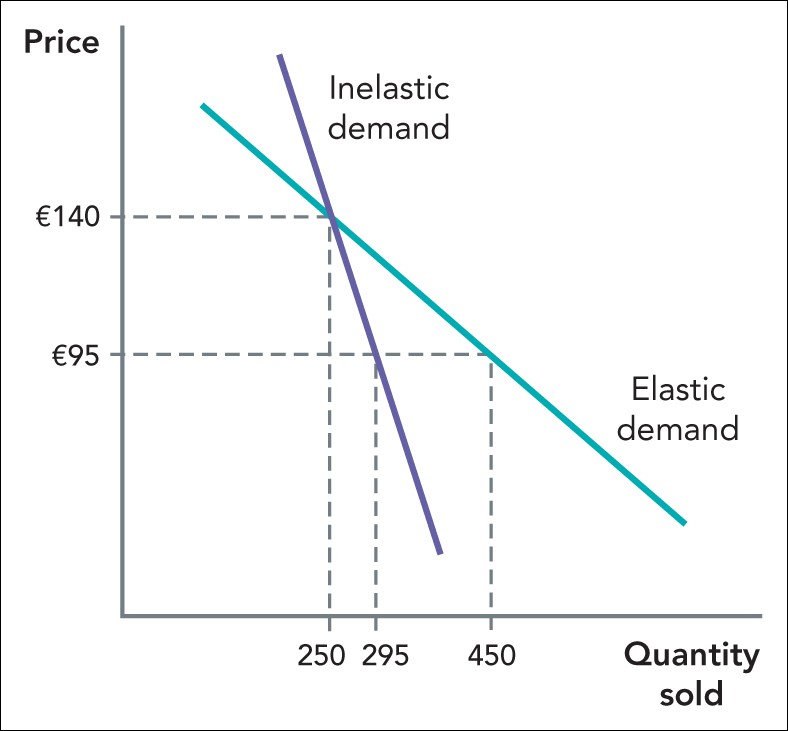 Price elasticity
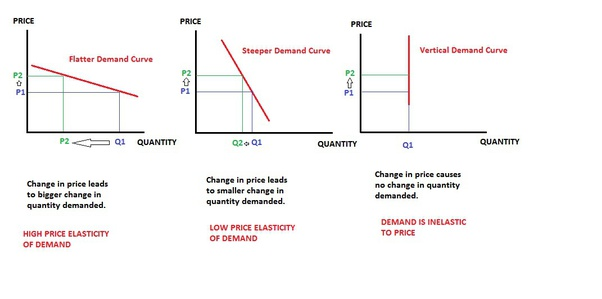 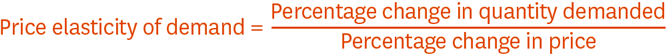 Price discrimination
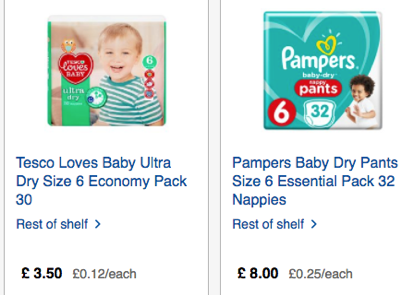 Price discrimination
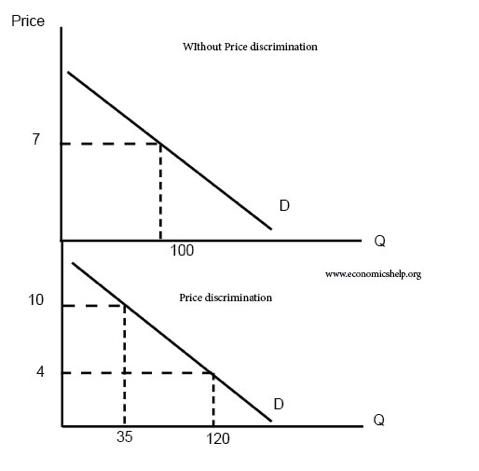 Different levels of price sensitivity
Price discrimination
P
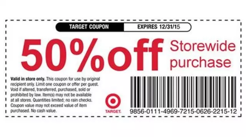 p2
p1
D
Q
q2
q1
Total revenue = p1*q1 + p2*q2 – p1*q2
Price Bundling
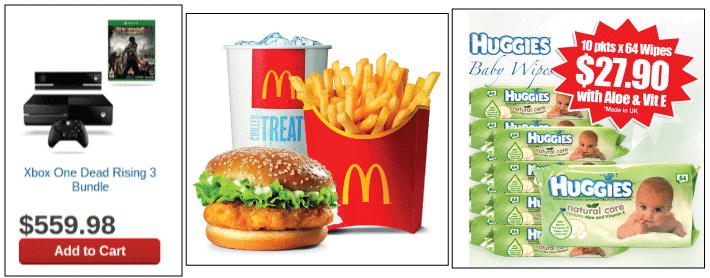